Octroi automatique de droits supplémentairesStatuts sociaux harmonisés (SSH)MyBEnefits
Droits supplémentaires
statut social pour environ 2 millions de citoyens en Belgique 
revenu limité 
handicap physique ou mental
enfant ayant des besoins spécifiques
…


citoyens avec statut social bénéficient de droits supplémentaires
tarif social pour le gaz, l’électricité, l’eau, les télécoms
tarif social transports en commun (SNCB, De Lijn, TEC, ...)
logement social
réduction fiscale, collecte gratuite des ordures ménagères
réduction sur des activités socioculturelles ou sportives
…
2
Droits supplémentaires
constatation du non-recours (non-take up) 
non-transparence: les citoyens ne connaissent pas ou guère leurs droits 
Effet Matthieu  : les droits n'arrivent pas chez le groupe cible (vulnérable)
seuil: la procédure de demande et d'octroi de droits sociaux est souvent compliquée et longue
inefficacité: les mesures sociales ratent leur but
statu quo du pourcentage de pauvreté au lieu d'inclusion sociale: le nombre de personnes pauvres ne diminue pas proportionnellement
3
Statuts sociaux harmonisés (SSH)
Contexte
les statuts sociaux sont souvent complexes et ne sont pas toujours compris par les différentes parties concernées
la régionalisation des statuts sociaux
la réglementation en matière d’octroi de ‘droits supplémentaires’ est aussi complexe (avantages/conditions/périodes de référence)
pas de schéma notionnel univoque
il existe déjà de nombreux échanges de données (tarif préférentiel, exonération de taxes, ...)
de nouvelles demandes régulières auprès des fournisseurs de données donnent lieu à des développements ad hoc
4
Statuts sociaux harmonisés (SSH)
si possible, diminution du nombre de statuts utilisés et de leur complexité
minimalisation du nombre de formalités administratives et d’attestations papier demandées à ce groupe (vulnérable) de la population
les informations relatives au SSH disponibles auprès d'un ou de plusieurs acteurs sont mises à la disposition d'autres acteurs qui, sur cette base, octroient automatiquement des droits au citoyen sans que ce dernier ne doive en faire la demande
services standardisés afin
de répondre à un maximum de demandes d'information 
d’éviter/limiter les développements multiples, à la fois pour les fournisseurs de données (sources authentiques) et les instances qui octroient les avantages
5
Avantages
pour les assurés sociaux
faire bénéficier les citoyens au maximum des droits supplémentaires auxquels ils ont droit
limiter les formalités administratives au strict minimum & tenir compte de la réalité sur le terrain

pour les institutions / acteurs qui octroient l’avantage
mise à disposition efficace de toutes les informations nécessaires à l’octroi (statut social, adresse du domicile, ...)
éviter les abus éventuels
continuer à améliorer l’octroi automatique de droits
6
Consultation batch de la banque tampon
consultation batch de la banque de données SSH dans la banque de données tampon
est alimentée sur base trimestrielle par 11 sources authentiques: SPP IS, DGPH, mutualités, SFP, VSB, Agentschap Opgroeien, AViQ, OAW, IrisCare, DSL et MDG
possibilité d’octroi automatique de droits supplémentaires à une catégorie de personnes connues au préalable auprès de l’instance d’octroi
p.ex. tous les habitants d’une commune, tous les ménages raccordés au gaz
possibilité de traiter de gros volumes
possibilité de vérifier si une personne répond à un ensemble de critères définis dans la délibération du CSI (p.ex. domicile, statut à un moment donné, ...)
quelques exemples 
tarif social gaz / électricité en Belgique
tarif social pour l’eau en Flandre
exonération de la taxe de circulation en Région bruxelloise
communes et provinces (p.ex. tarif réduit garderie extra-scolaire, réduction de la taxe sur la collecte des déchets, réduction fiscale)
1
7
11 sources authentiques
niveau fédéral
SPP Intégration sociale (SPP IS) et CPAS (p.ex. revenu d'intégration sociale (équivalent RIS))
DG Personnes handicapées (DGPH) (p.ex. handicap reconnu, allocation de remplacement de revenus (ARR))
mutualités (p.ex.  droit à l’intervention majorée de l’assurance (BIM))
Service fédéral des Pensions (SFP) (p.ex. revenus aux personnes âgées (GRAPA))
Flandre
Vlaamse Sociale Bescherming (VSB) (p.ex. allocation pour l'aide aux personnes âgées (AAPA))
Agentschap Opgroeien (p.ex. enfants ayant des besoins de soutien spécifiques (P1-4))
Wallonie 
Agence wallonne pour une Vie de Qualité (AViQ) (p.ex. handicap reconnu enfants)
Organismes Assureurs Wallons (OAW) (p.ex.  réduction de l’autonomie)
Bruxelles
IrisCare (p.ex. allocation pour l’aide aux personnes âgées (AAPA))
Communauté germanophone
Dienststelle für Selbstbestimmtes Leben (DSL) (p.ex. handicap reconnu enfants)
Ministerium der Deutschsprachigen Gemeinschaft (MDG) (p.ex. allocation pour l'aide aux personnes âgées (AAPA))
8
Banque de données tampon
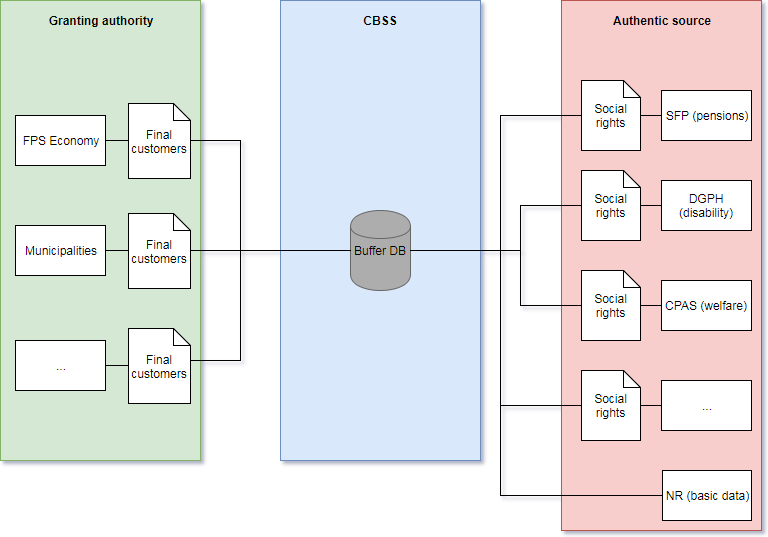 9
DB tampon - avantages
pour les utilisateurs des données
l’ensemble des informations est disponible de manière coordonnée et validée
possibilité d’application de règles de décision par la BCSS en fonction des besoins concrets de chaque utilisateur (garantie du principe de proportionnalité)
pour les gestionnaires de sources authentiques
éviter des développements ad hoc pour chaque demande de données
éviter la mise à disposition de données selon les besoins de chaque utilisateur
pour le système
standardisation des statuts dont il faut tenir compte lors de la détermination de droits supplémentaires et de la date ou de la période pour laquelle elles doivent être disponibles (‘philosophie des blocs Lego’)
10
Aspects juridiques
délibération générale n° 16/008 du 2 février 2016 relative à la création d'une banque de données « tampon » auprès de la Banque Carrefour de la sécurité sociale en vue de l'octroi automatique de droits supplémentaires


ce projet est étroitement lié à l’harmonisation des statuts utilisés pour octroyer des droits supplémentaires.


besoin de simplification des réglementations pour l’application de la ‘philosophie des blocs Lego’
11
Simplification de la réglementation
p.ex. Do
p.ex. Don’t
Une prime est accordée à la personne de référence du ménage inscrite dans la commune lorsque 1 ou plusieurs membres du ménage bénéficient au 1er janvier de l’année

de tarifs préférentiels en matière de soins de santé
de la garantie de revenus aux personnes âgées (GRAPA)
 de l’allocation aux personnes handicapées
d’allocations familiales majorées (régime salariés ou indépendants)
Une prime est accordée à la personne de référence du ménage inscrite dans la commune lorsque 1 ou plusieurs membres du ménage bénéficient au 1er janvier de l’année de l’intervention majorée de l’assurance (visée à  l’article 37, § 19 de la loi relative à l’assurance obligatoire soins de santé et indemnités, coordonnée  le 14 juillet 1994)
12
Philosophie des blocs Lego
Source authentique (RN & BCSS)
Date de naissance
Lieu de résidence
Composition du ménage
Instance d’octroi
Droit supplémentaire
Statuts sociaux
SPF ou IPSS
GRAPA
ARR
Réduction taxe provinciale
Province de Flandre-Orientale
AAPA
...
CPAS
RIS
EQ - RIS
Opgroeien
P1-4
…
Mutualités
Revenus
BIM
13
Philosophie des blocs Lego
Source authentique (RN & BCSS)
Date de naissance
Lieu de résidence
Composition du ménage
Droit supplémentaire
Instance d’octroi
Statuts sociaux
SPF ou IPSS
GRAPA
ARR
Tarif social gaz & électricité
SPF Economie & entreprises d'utilité publique
AAPA
…
CPAS
RIS
EQ - RIS
Opgroeien
P1-4
...
Mutualités
Revenus
BIM
14
Consultation en ligne des sources authentiques
consultation en ligne de 10 sources authentiques par les instances d’octroi (1 source authentique actuellement en cours de préparation)
en ligne et de manière interactive pour des dossiers spécifiques
possibilité de vérifier si le bénéficiaire potentiel satisfait aux critères à une date donnée 
possibilité d’accorder un droit à tout bénéficiaire potentiel qui n’est pas connu au préalable
utilisateur des transports en commun 
possibilité de vérifier si une personne satisfait à un ensemble de critères fixés dans la délibération du CSI (exemple: domicile, statut à un moment donné, ...)
quelques exemples 
allocations familiales complémentaires en Communauté germanophone et en Région wallonne
titres-services supplémentaires (WSE)
carte intervention majorée et carte d’accompagnateur gratuit (SNCB) 
Prime Bruxell’Air (Bruxelles Mobilité)
2
15
Combinaison consultation batch & en ligne
si une instance d’octroi utilise pour un seul et même projet tant le service en ligne que le service batch, les contrôles réalisés (date/domicile/âge/statut/composition de ménage) sont les mêmes pour les deux méthodes
exemple: une instance d’octroi peut recevoir le statut BIM au 01/01 en vue de l’octroi d’un avantage à ses habitants 
l’instance d’octroi consulte en début d’année la banque de données tampon afin d’octroyer automatiquement l’avantage à ses habitants bénéficiant du statut BIM au 01/01
si un habitant prend contact en cours d’année pour obtenir son avantage, l’instance d’octroi peut consulter les données en ligne auprès des sources authentiques, toutefois toujours pour le statut BIM au 01/01
16
MyBEnefits.fgov
depuis février 2019 MyBEnefits.fgov 
outil supplémentaire via une appli mobile & application web
permettant au citoyen de consulter lui-même ses statuts sociaux à la date du jour et de les prouver pour faire valoir ses droits auprès de différentes instances d’octroi
permettant au professionnel, principalement les instances d’octroi qui ne sont pas des partenaires classiques de la BCSS, de vérifier les données 
acteurs qui ne travaillent typiquement pas avec la BCSS (p.ex. centre sportif, garderie, musée, centre de loisirs, parc d’attractions, ...)
acteurs qui ne disposent pas (encore) d'un flux de données automatique (p.ex. aide juridique pro deo, réduction taxe communale, ...) 
permettant au citoyen et au professionnel de consulter/communiquer des avantages dans le secteur de la culture, des loisirs et du sport
3
17
Connexion sécurisée
citoyen: identification requise
consultation du statut 
	informations à caractère personnel : niveau de sécurité suffisamment élevé
e-ID
ITSME 
Time-based One-Time Password 
Token 
Création code QR / éventuellement impression (uniquement via site web)

 professionnel : pas besoin d'identification
lecture du code QR / code unique soumis par le citoyen
informations minimales: statut, code postal, chiffre de contrôle numéro RN
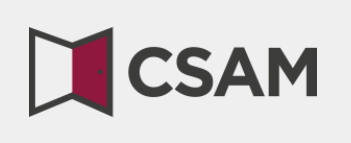 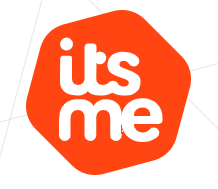 18
Appli mobile
.fgov
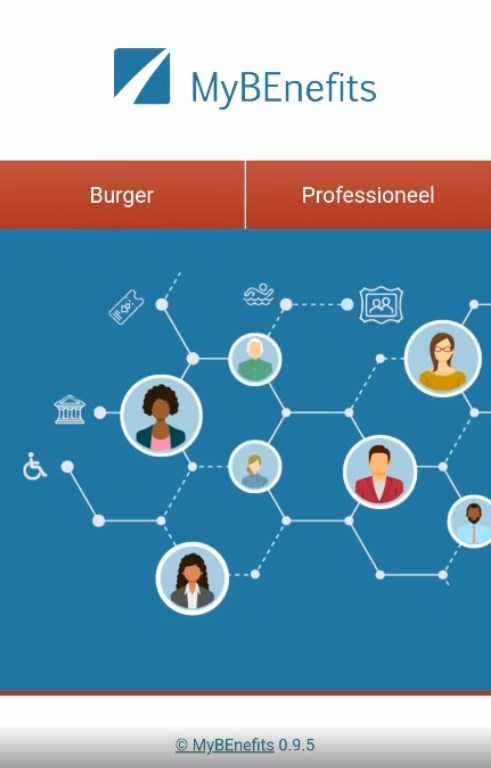 L’application MyBEnefits est disponible en version mobile et version web.
disponible pour Android en téléchargement depuis Google Play.
disponible pour Apple en téléchargement depuis l’App store.
disponible via le site web mybenefits.fgov.be
19
Citoyen - consultation & création de code
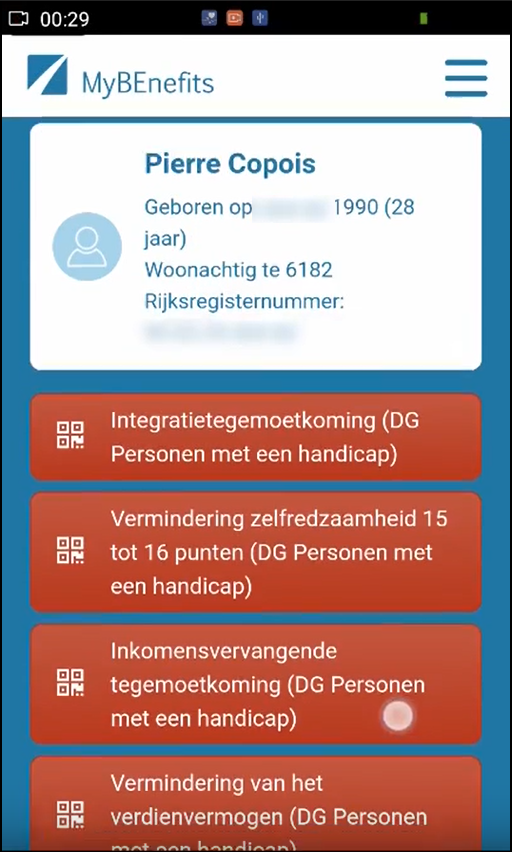 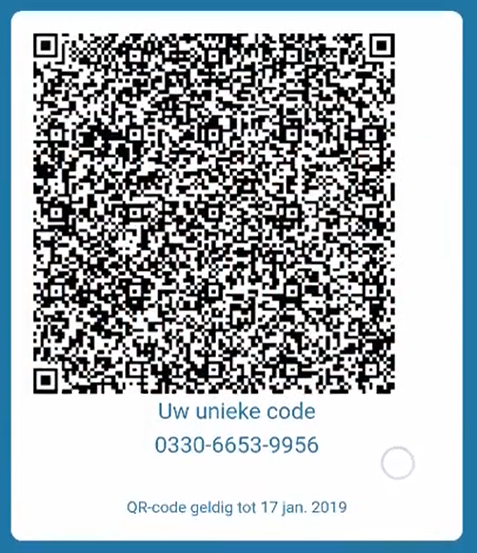 20
Professionnel - consultation
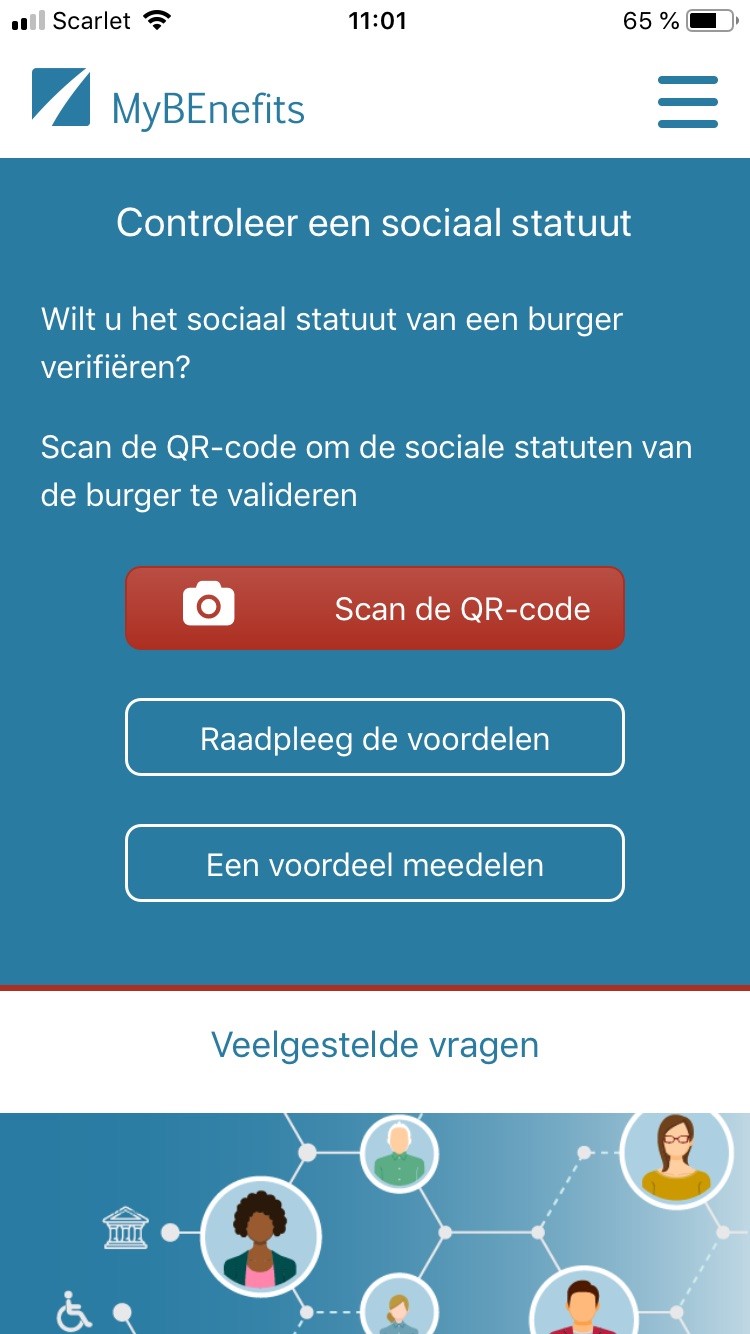 21
Professionnel - résultat
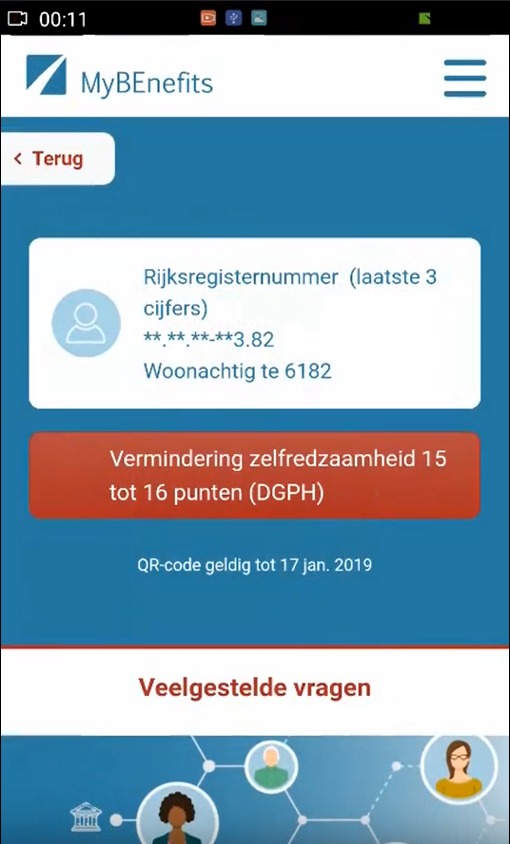 22
Consultation des avantages
23
Filtrer les avantages
24
Communiquer un avantage
25
Application web
.fgov
www.mybenefits.fgov.be
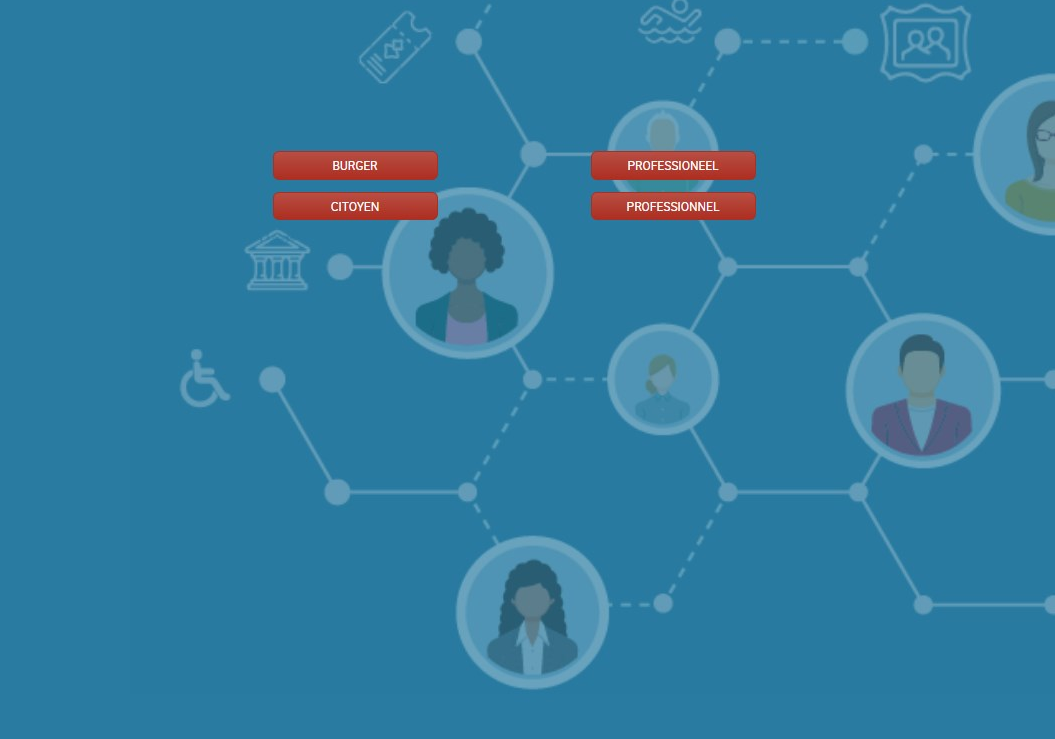 26
26
Citoyen
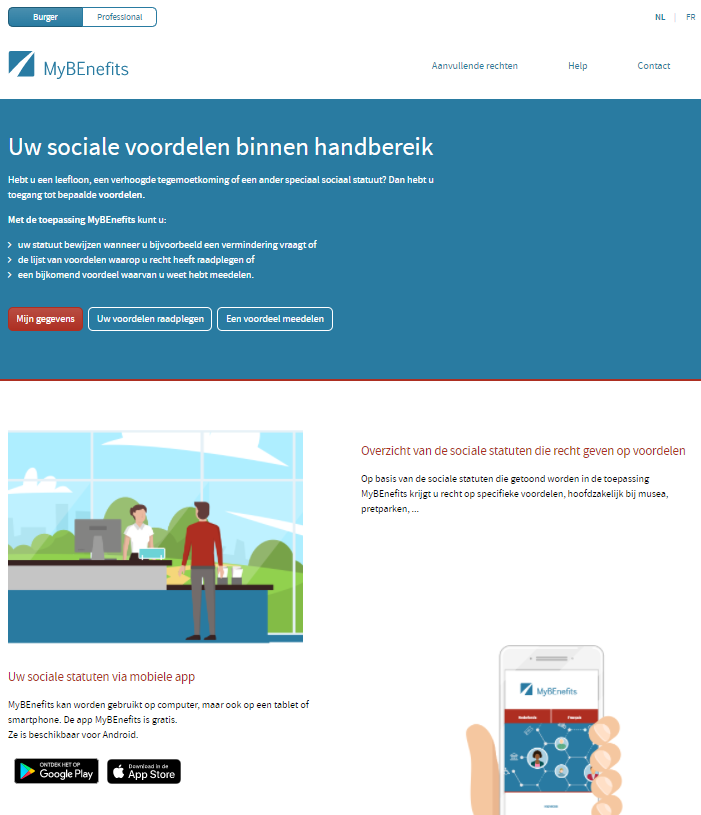 Pour PC, tablette ou smartphone
Possibilité d’impression de l’attestation
27
Citoyen - consultation
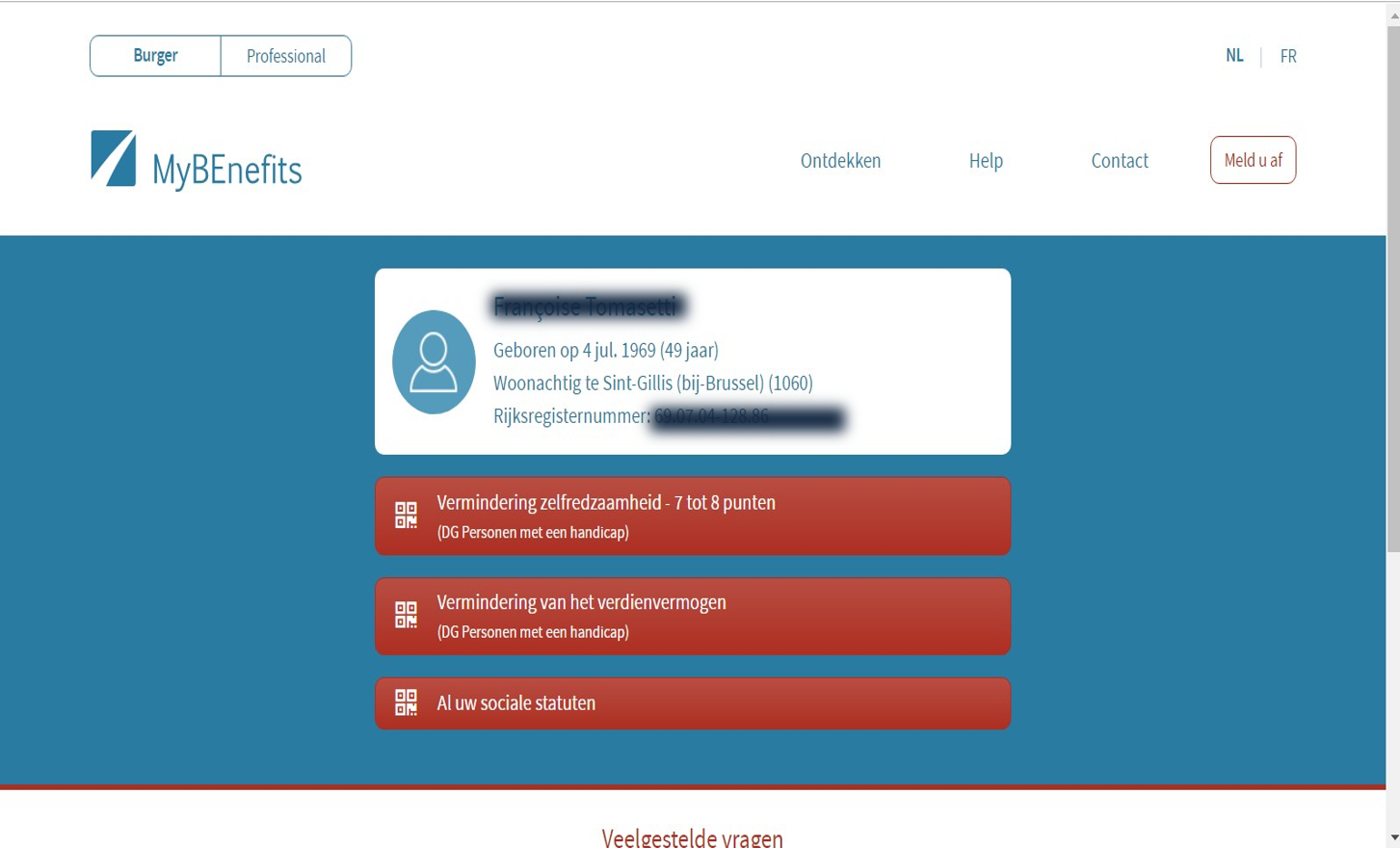 28
Citoyen - création de code
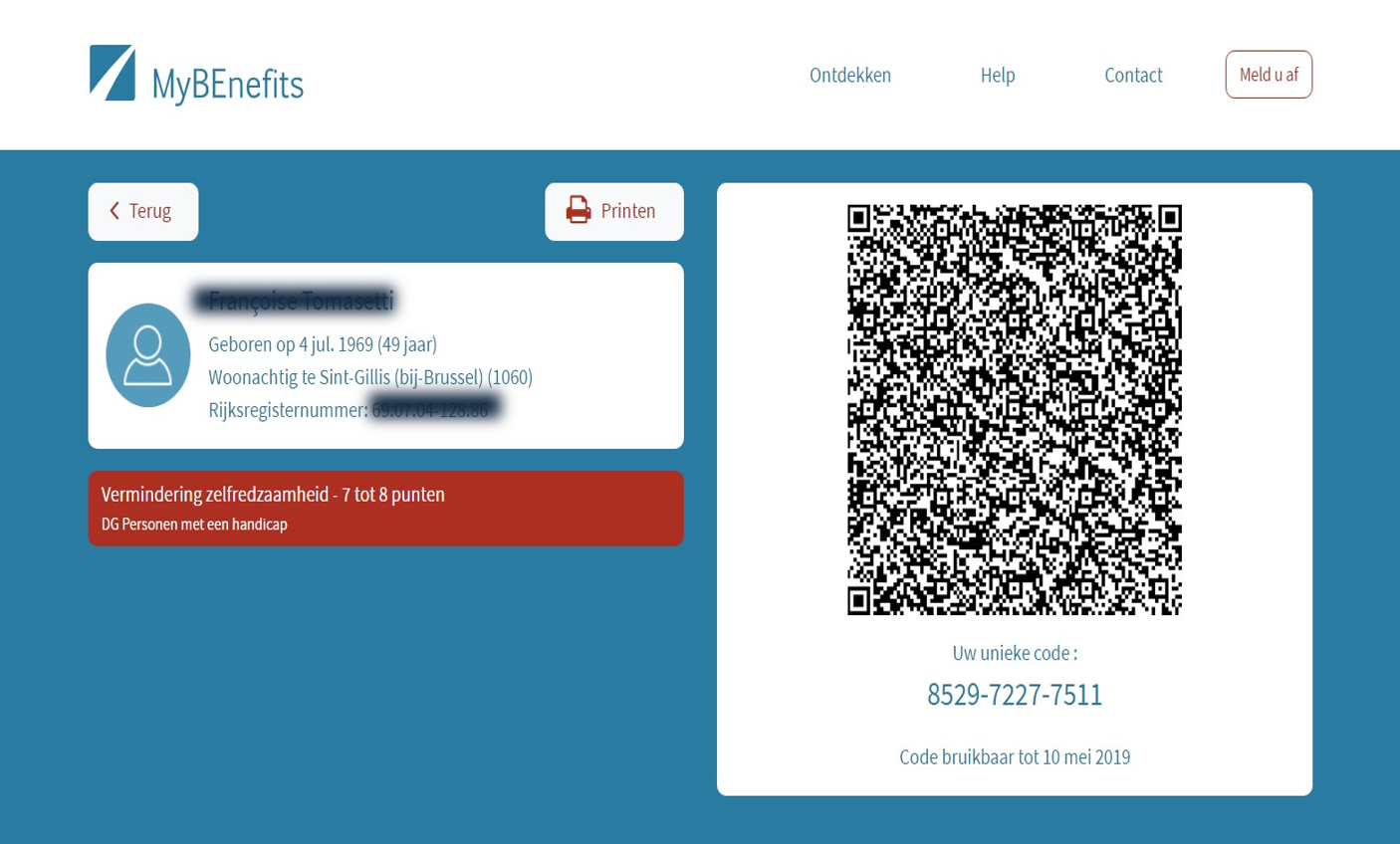 29
Citoyen - attestation
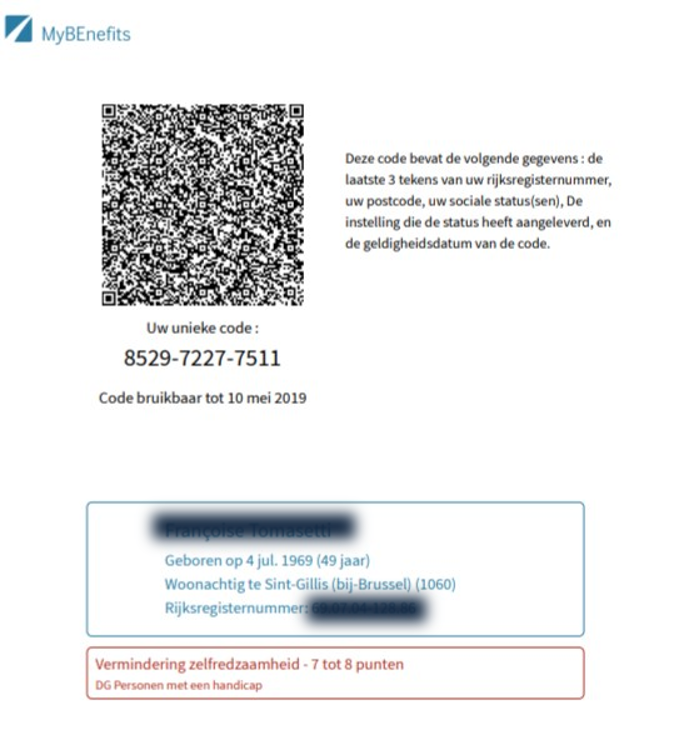 30
Professionnel - consultation
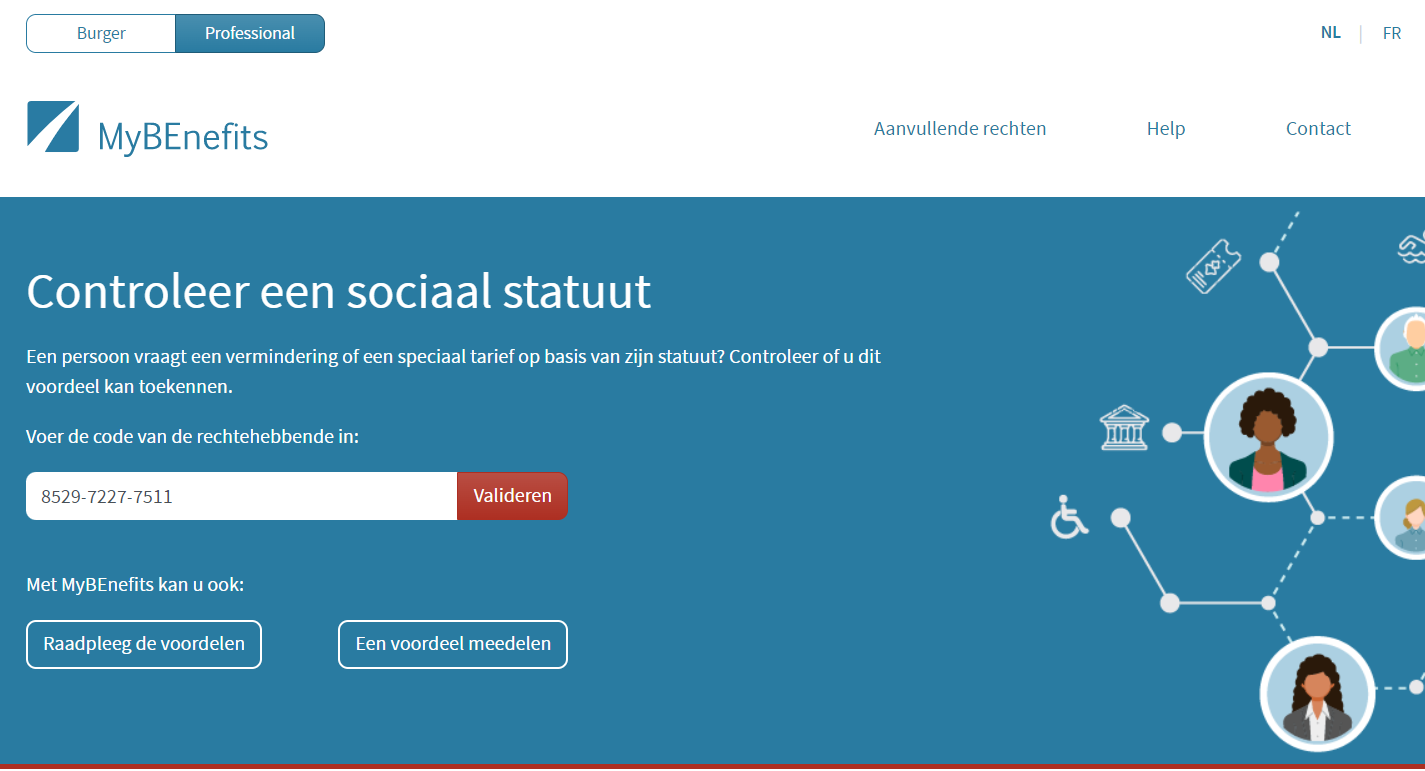 31
Professionnel - résultat
32
Consultation des avantages
33
Communiquer un avantage
34
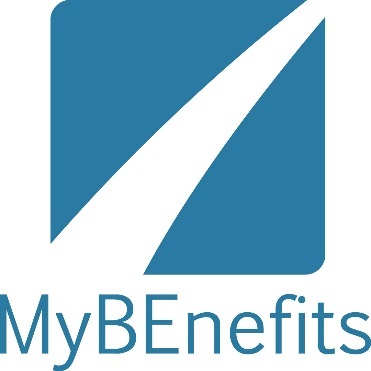 MEDIA KIT
VIDEO
burger
prof.
flyer
affiches
APP MOBILE
WEBAPP
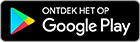 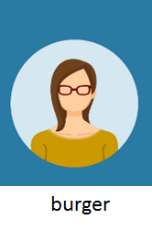 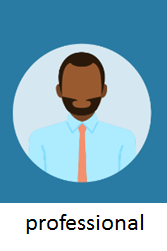 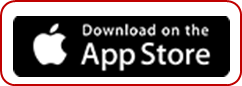 35
Statuts sociaux harmonisés
Banque de données tampon
Plus d'informations :
https://www.ksz-bcss.fgov.be/fr/project/projet-statuts-sociaux-harmonises-droits-derives-ssh

 communes: https://www.ksz-bcss.fgov.be/fr/project/ssh-communes-et-provinces 
 CPAS: https://www.ksz-bcss.fgov.be/fr/project/ssh-cpas
 contact : external@ksz-bcss.fgov.be

MyBEnefits.fgov

 media Kit : https://www.ksz-bcss.fgov.be/fr/project/ssh-mybenefits
 contact : contact@mybenefits.fgov.be
36